Le temps
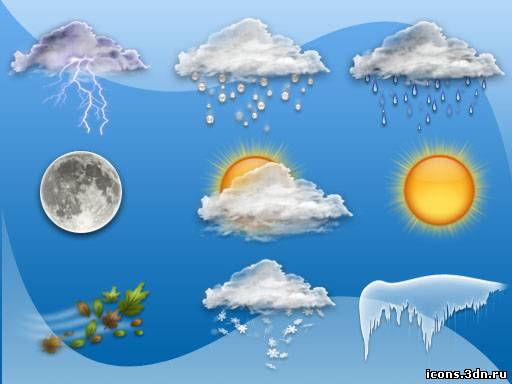 Le soleil brille
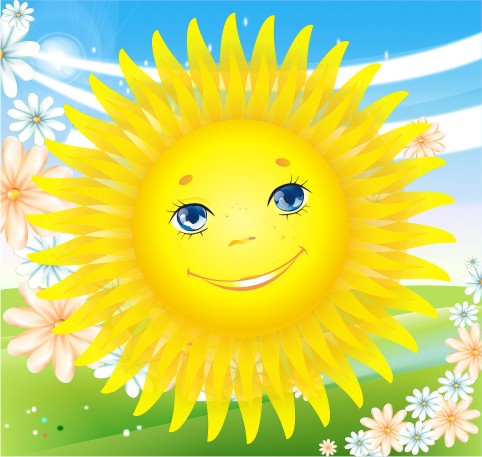 Il fait du soleil
Il pleut
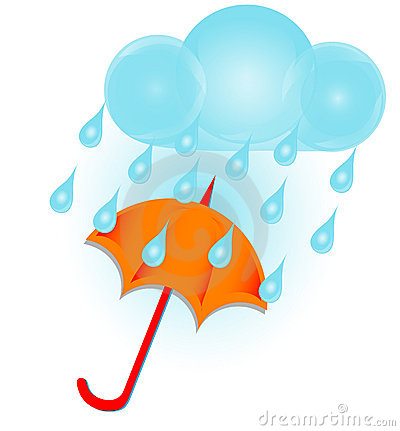 Il neige
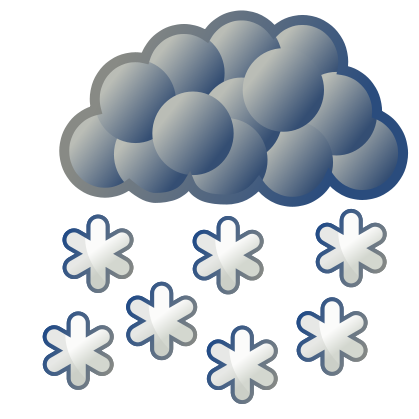 Le vent souffle
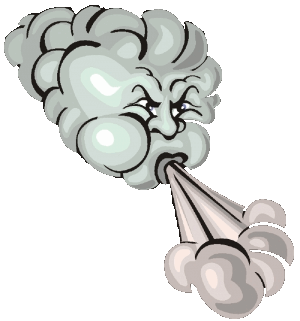 Il fait du vent
Un orage
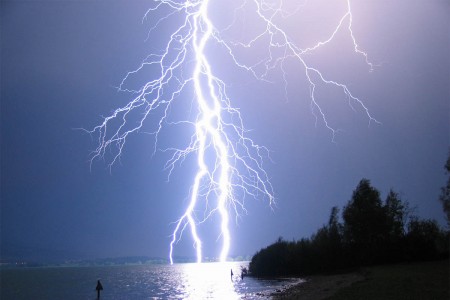 Il y a du brouillard
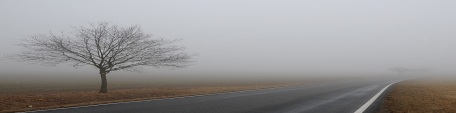 Il fait froid
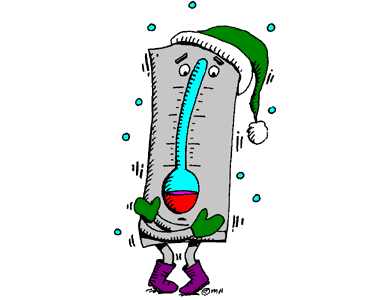 Il fait chaud
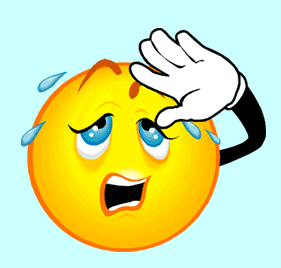 Le ciel est nuageux
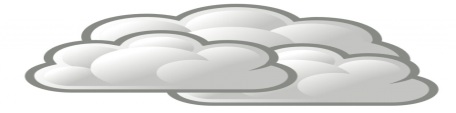 Les saisons et les mois
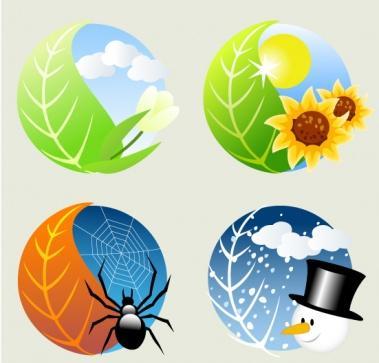 Le printemps
Mars
Avril
Mai
L’été
Juin
Juillet
Aout
L’automne
Septembre
 Octobre
 Novembre
L’hiver
Décembre
Janvier
Février